м.Львів, пр. Чорновола, 59 (І пов.)
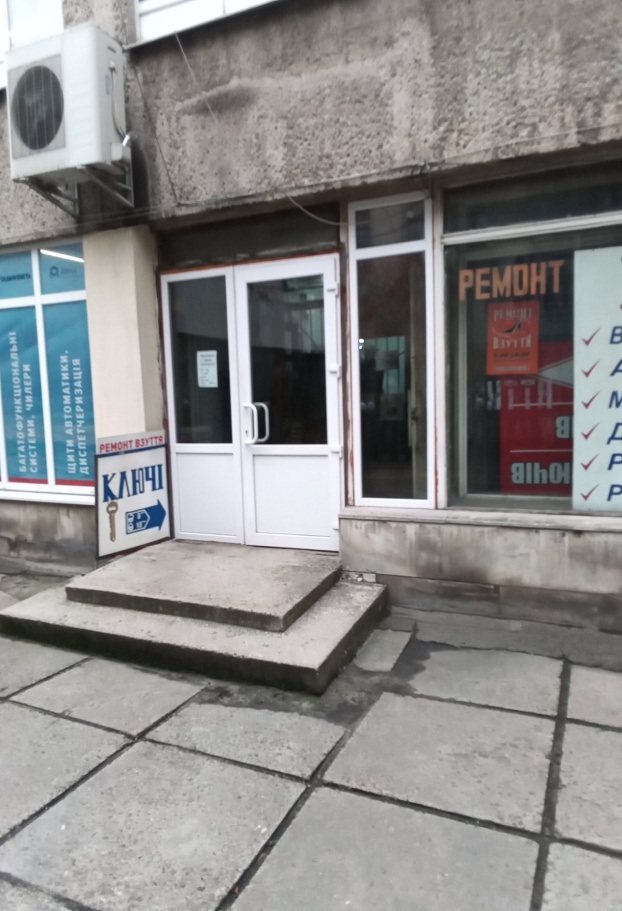 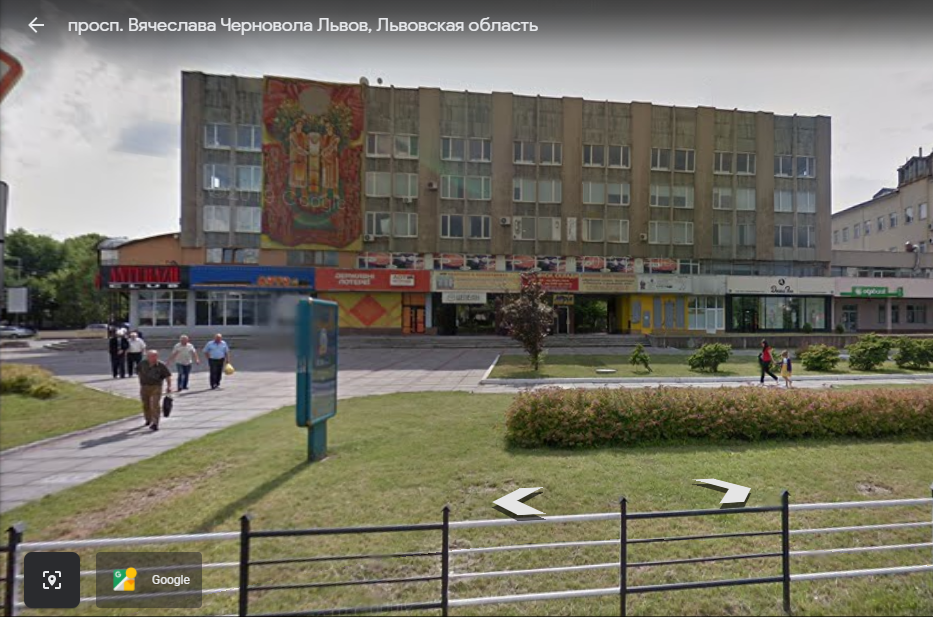 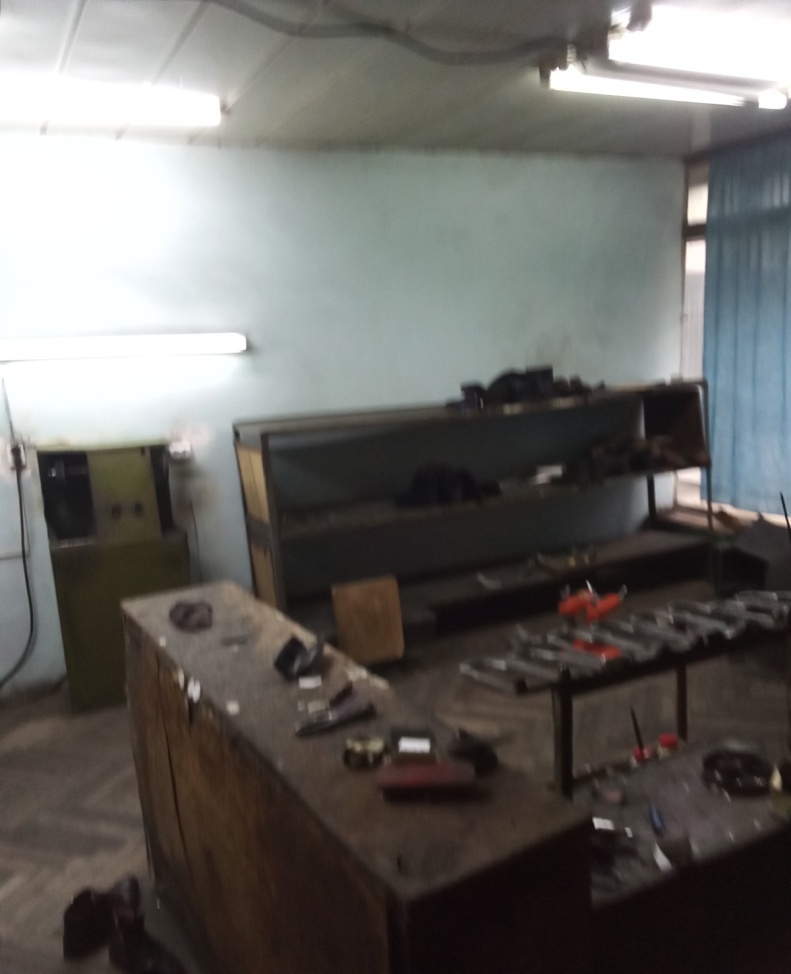 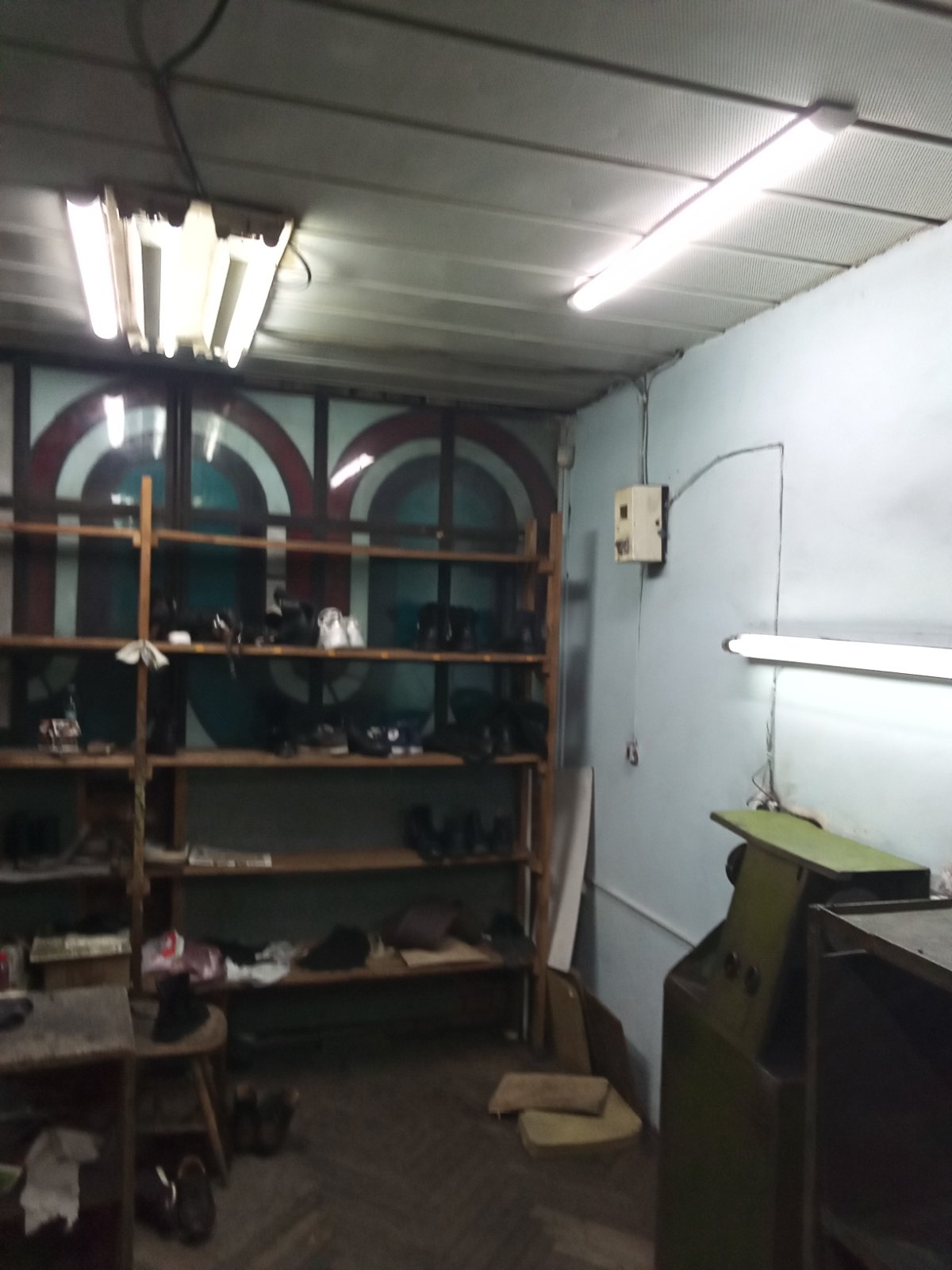